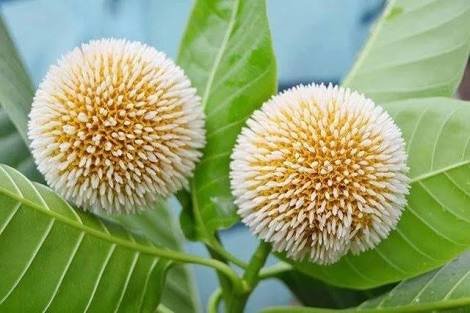 স্বাগতম
পরিচিতি
মোঃ এনামুল হক 
প্রধান শিক্ষক 
ময়দানদিঘী সরকারি প্রাথমিক বিদ্যালয় 
বোদা,পঞ্চগড়।
শ্রেণিঃ    তৃতীয় 
বিষয়ঃ   গণিত 
শিরোনামঃ ভাগ 
পাঠের অংশঃ দুই অঙ্ক বিশিষ্ট সংখ্যাকে এক অঙ্ক বিশিষ্ট সংখ্যা দ্বারা ভাগ
একটি ভিডিও দেখি
মিনার ১৫ টি আপেল আছে। সে ১৫ টি আপেল তার তিন বন্ধুকে সমান ভাবে বিতরণ করে।  বন্ধুরা প্রত্যেকে কয়টা করে আপেল পায়?
আপেল আছে ১৫টি
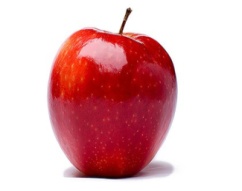 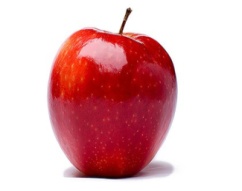 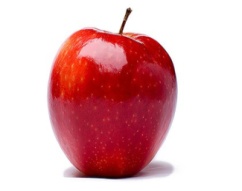 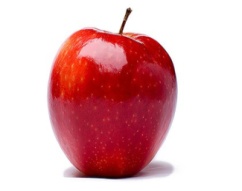 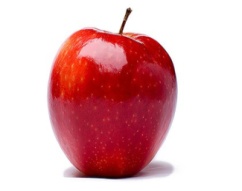 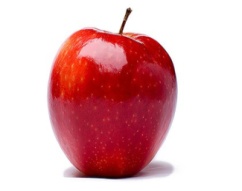 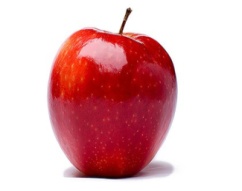 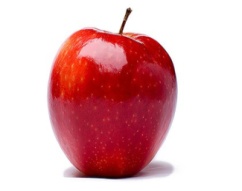 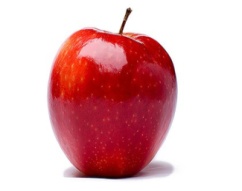 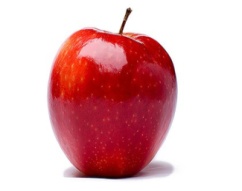 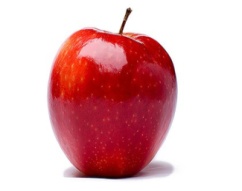 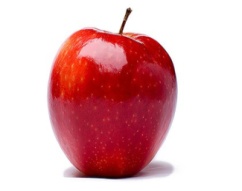 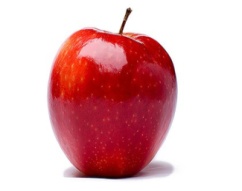 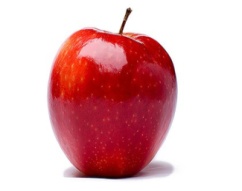 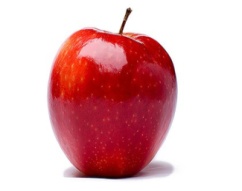 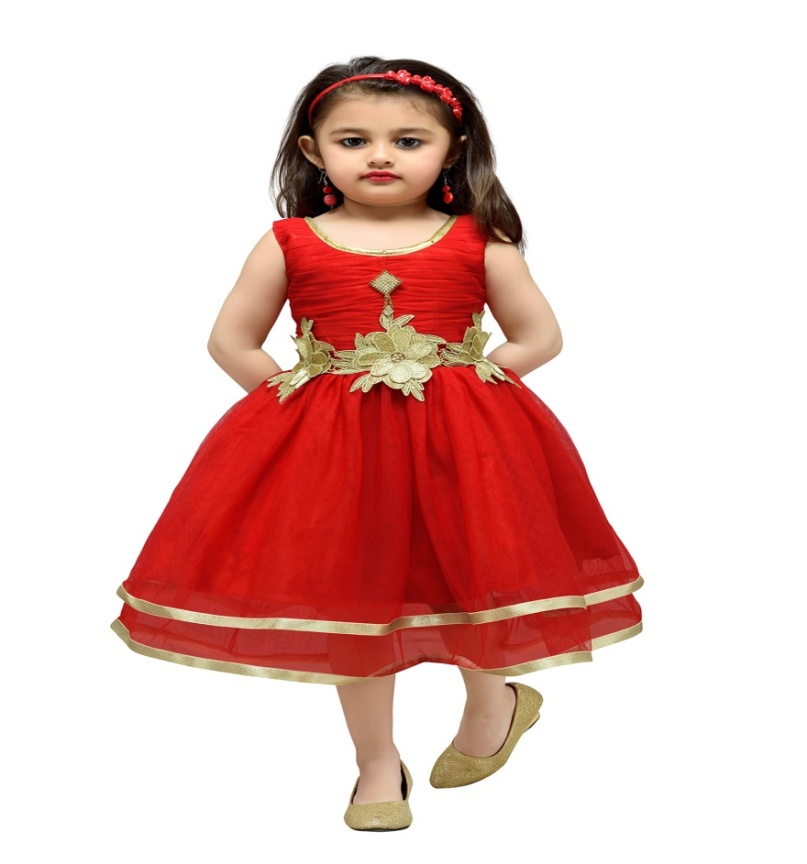 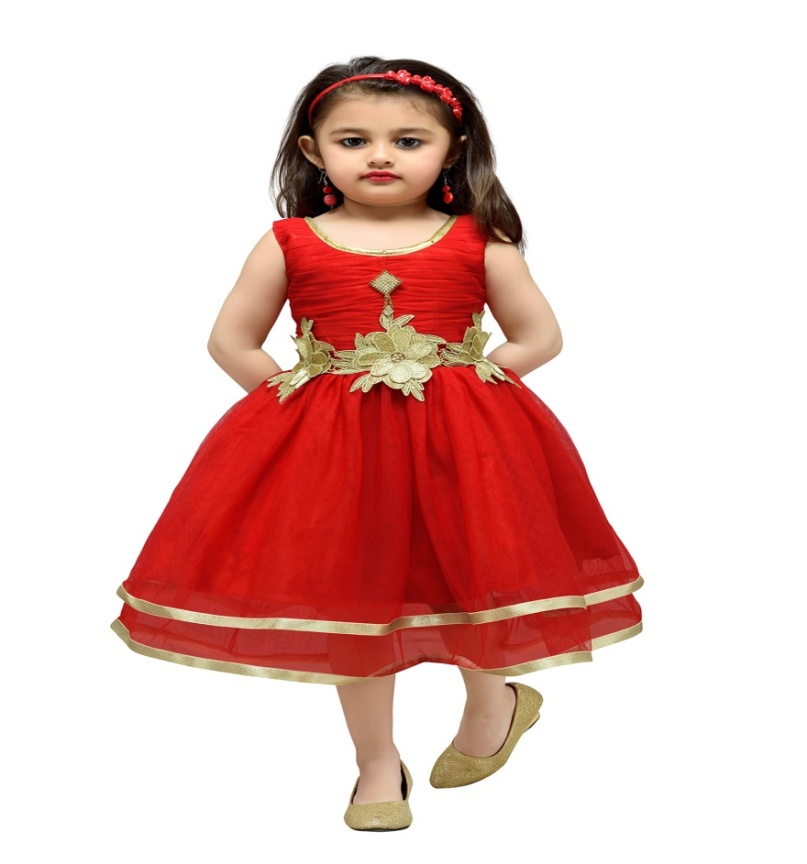 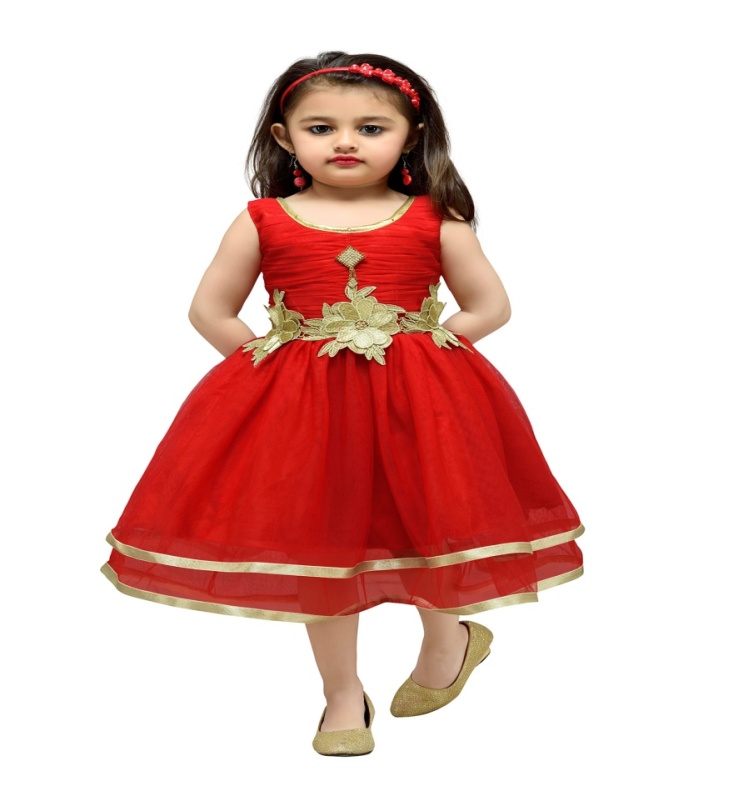 প্রত্যেকে কয়টি  করে পেল?
১৫÷৩=৫
আজকের পাঠ
ভাগ
দুই অঙ্কের সংখ্যাকে এক অঙ্কের সংখ্যা দ্বারা  ভাগ
এই পাঠ শেষে শিখবো
13.1 Ab~aŸ© wZb A¼wewkó msL¨v‡K GK A¼wewkó msL¨v Øviv fvM Ki‡Z cvi‡e| 
13.2 fvR¨, fvRK, fvMdj I fvM‡kl Kx Zv ej‡Z cvi‡e|
গুণের নামতা ব্যবহার করে সমাধান করি
১৮  ÷৩=
৬
৪০ ÷৫=
৮
৪২  ÷৭=
৬
আমার ১৪ টি কমলা লেবু আছে এবং সেগুলো আমার ৪ জন বন্ধুকে সমানভাবে বিতরণ  করতে চাই। প্রত্যেকে কয়টি করে পাবে ?
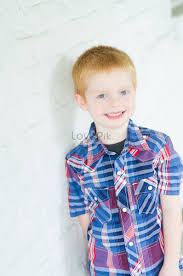 গাণিতিক বাক্যে লিখঃ
১৪÷৪= কত?
১৪ টি কমলা আছে ।৪ জনকে দিতে হবে ।
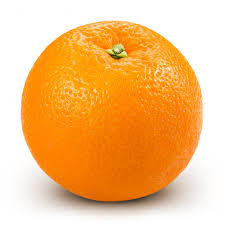 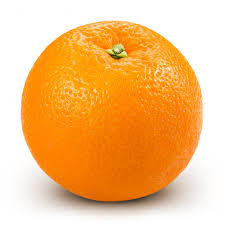 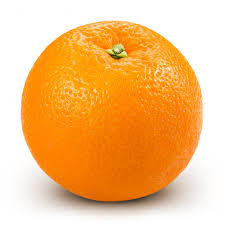 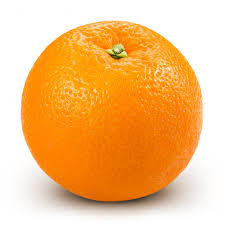 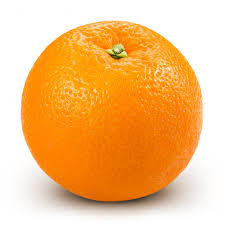 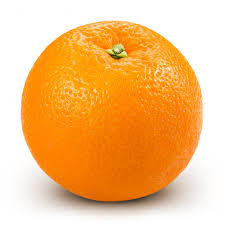 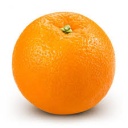 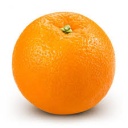 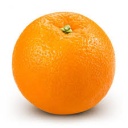 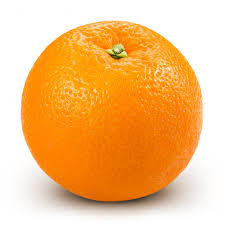 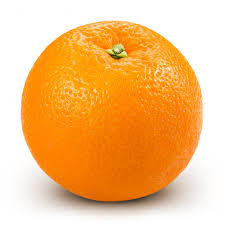 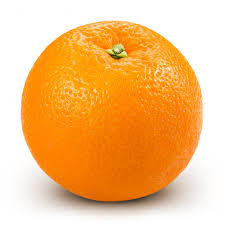 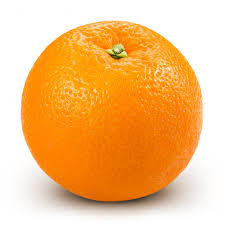 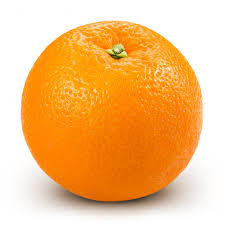 ১৪ ÷৪=৩,অবশিষ্ঠ ২।
তোমার কাছে ৫৯টি পেনসিল আছে । তুমি প্রত্যেক শিশুর মধ্যে ৭টি করে পেনসিল বিতরণ কর।কতজন শিশু পেনসিলগুলো পেতে পারে ।কয়টি পেনসিল অবশিষ্ট থাকে?
৭ )৫ ৯ (৮ 
     ৫ ৬
৩
ভাগের বিভিন্ন ধাপ গুলোর  নামগুলো জেনে নেই
ভাজ্য
৭ )৫ ৯ (৮ 
     ৫ ৬
ভাগফল
ভাজক
3
ভাগশেষ
ভাজক  : যে সংখ্যা  দ্বারা ভাগ করা হয়,   তাকে ভাজক বলে।
ভাজ্য   : যে সংখ্যাকে ভাগ করা হয়, তাকে ভাজ্য বলে।
ভাগফল   : ভাজ্যকে ভাগ করার পর  যে ফল পাওয়া যায় , তাকে ভাগফল  বলে।
ভাগশেষ : ভাজ্যকে ভাগ করার পর  যে অবশিষ্ট  পাওয়া যায় , তাকে ভাগশেষ  বলে।
অনুশীলন করি
২ ) 
৬) ৪৫ (
১)
 ২) ১৩ (
২ ) 
৬) ৪৫ (৭ 
    ৪২
১)
 ২) ১৩ (৬ 
     ১২
৩
১
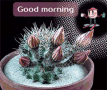 ধন্যবাদ